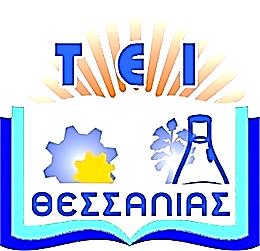 Τεχνολογικό Εκπαιδευτικό 
Ίδρυμα Θεσσαλίας
Κινητές Επικοινωνίες
Ενότητα #4: Ασύρματο Περιβάλλον Κινητών Επικοινωνιών 
Γεώργιος Καρέτσος
Σχολή Τεχνολογικών Εφαρμογών
Τμήμα Μηχανικών Πληροφορικής Τ.Ε.
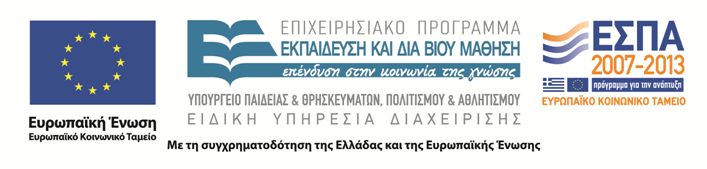 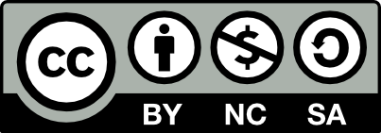 Χρηματοδότηση
Το παρόν εκπαιδευτικό υλικό έχει αναπτυχθεί στο πλαίσιο του εκπαιδευτικού έργου του διδάσκοντα. 
Το έργο «Ανοικτά Ακαδημαϊκά Μαθήματα στο Τ.Ε.Ι. Θεσσαλίας» έχει χρηματοδοτήσει μόνο τη αναδιαμόρφωση του εκπαιδευτικού υλικού.
Το έργο υλοποιείται στο πλαίσιο του Επιχειρησιακού Προγράμματος  «Εκπαίδευση και Δια Βίου Μάθηση» και συγχρηματοδοτείται από την Ευρωπαϊκή Ένωση (Ευρωπαϊκό Κοινωνικό Ταμείο) και από εθνικούς πόρους.
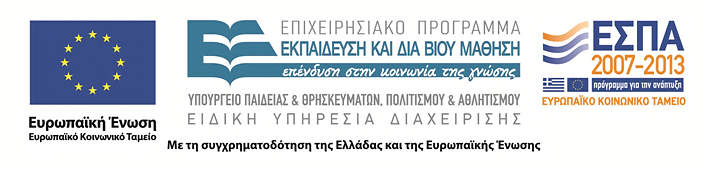 2
Σκοποί ενότητας
Ο αναγνώστης να μπορεί να:
υπολογίζει τις απώλειες διαδρομής ανάλογα με τον τρόπο διάδοσης,
υπολογίζει την μέγιστη απόσταση ραδιοκάλυψης,
διακρίνει τα διάφορα είδη διαλείψεων στο περιβάλλον κινητών επικοινωνιών,
υπολογίζει την ολίσθηση Doppler.
Ασύρματο Περιβάλλον Κινητών Επικοινωνιών
3
Περιεχόμενα ενότητας (1/2)
Μηχανισμοί διάδοσης στις κινητές επικοινωνίες
Διάδοση στον ελεύθερο χώρο
Διάδοση πάνω από επίπεδη και αγώγιμη   επιφάνεια
Διάδοση μη-οπτικής επαφής
Σκίαση
Διαλείψεις πολλαπλών διαδρομών
Ασύρματο Περιβάλλον Κινητών Επικοινωνιών
4
Περιεχόμενα ενότητας (2/2)
Διαλείψεις πολλαπλών διαδρομών σε επίπεδους διαύλους
Διαλείψεις πολλαπλών διαδρομών σε διαύλους ευρείας ζώνης
Παράμετροι των διαύλων με πολλαπλές διαδρομές
Τύποι βραχυχρόνιων διαλείψεων
Ασύρματο Περιβάλλον Κινητών Επικοινωνιών
5
Βασικές απαιτήσεις για αξιόπιστη επικοινωνία
Ομοιόμορφη κατανομή της μέσης ηλεκτρομαγνητικής ισχύος σε συγκεκριμένη περιοχή.
Επαρκής ισχύς, όχι παρεμβολές.
Ενδιαφέρει όχι μόνο η μέση ισχύς αλλά και στατιστική συμπεριφορά της ισχύος, λόγω της κίνησης του τερματικού.
Ενδιαφέρει επίσης η ποιότητα του σήματος, ώστε να μην εμφανίζονται σφάλματα.
Ασύρματο Περιβάλλον Κινητών Επικοινωνιών
6
Μηχανισμοί διάδοσης στις κινητές επικοινωνίες (1/2)
Ενδιαφέρει να υπάρχει επαρκής γνώση για τη συμπεριφορά του διαύλου.
Μοντέλα για τη μελέτη των ραδιοδιαύλων.
Παραμετρικά στατιστικά: απλά στη χρήση τους, αλλά σχετικά χονδρικά.
Ντετερμινιστικά: ειδικά για κάθε περιβάλλον, παρέχουν καλύτερη ακρίβεια.
Ασύρματο Περιβάλλον Κινητών Επικοινωνιών
7
Μηχανισμοί διάδοσης στις κινητές επικοινωνίες (2/2)
Οι μηχανισμοί που διέπουν τη διάδοση είναι πολύπλοκοι και ποικίλοι, και μπορεί να συνοψιστούν σε τρεις βασικούς:
Ανάκλαση (reflection): διαστάσεις εμποδίων >>λ.
περίθλαση (diffraction): παρεμβολή αδιαπέραστου σώματος στη διαδρομή διάδοσης.
σκέδαση (scattering): διαστάσεις εμποδίων  λ.
Ασύρματο Περιβάλλον Κινητών Επικοινωνιών
8
Γενικές αρχές για τη διάδοση (1 από 4)
Ασύρματο Περιβάλλον Κινητών Επικοινωνιών
9
Γενικές αρχές για τη διάδοση (2 από 4)
Καθώς το κινητό τερματικό κινείται σε μία περιοχή, οι τρεις μηχανισμοί διάδοσης επιδρούν κάθε στιγμή στο λαμβανόμενο σήμα κατά διαφορετικούς τρόπους.
Ακόμη και αν το κινητό τερματικό διανύει μικρές αποστάσεις, η λαμβανόμενη στιγμιαία ισχύς μεταβάλλεται απότομα, και εμφανίζονται βραχύχρονες διαλείψεις.
Ασύρματο Περιβάλλον Κινητών Επικοινωνιών
10
Γενικές αρχές για τη διάδοση (3 από 4)
Η διάδοση των ηλεκτρομαγνητικών κυμάτων σε περιβάλλοντα κινητών επικοινωνιών, χαρακτηρίζεται από τρία επιμέρους φαινόμενα:
απώλειες διαδρομής (path loss),
σκίαση (shadowing),
διαλείψεις πολλαπλών διαδρομών (multipath fading).
Ασύρματο Περιβάλλον Κινητών Επικοινωνιών
11
Γενικές αρχές για τη διάδοση (4 από 4)
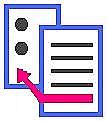 Ασύρματο Περιβάλλον Κινητών Επικοινωνιών
12
Απώλειες διαδρομής: Διάδοση στον ελεύθερο χώρο (1/4)
Ασύρματο Περιβάλλον Κινητών Επικοινωνιών
13
Απώλειες διαδρομής: Διάδοση στον ελεύθερο χώρο (2/4)
Ασύρματο Περιβάλλον Κινητών Επικοινωνιών
14
Απώλειες διαδρομής: Διάδοση στον ελεύθερο χώρο (3/4)
Ασύρματο Περιβάλλον Κινητών Επικοινωνιών
15
Απώλειες διαδρομής: Διάδοση στον ελεύθερο χώρο (4/4)
Η διαφορά Δp σε dB των ισχύων δύο σημάτων που λαμβάνονται από δύο διαφορετικούς δέκτες σε αποστάσεις d1 και d2 από τον πομπό.
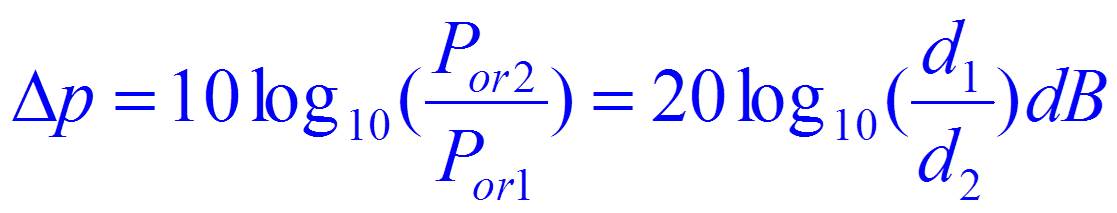 Ασύρματο Περιβάλλον Κινητών Επικοινωνιών
16
Σχετική στάθμη ισχύος ως προς στάθμη αναφοράς (1/3)
Ασύρματο Περιβάλλον Κινητών Επικοινωνιών
17
Σχετική στάθμη ισχύος ως προς στάθμη αναφοράς (2/3)
Ασύρματο Περιβάλλον Κινητών Επικοινωνιών
18
Σχετική στάθμη ισχύος ως προς στάθμη αναφοράς (3/3)
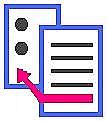 Ασύρματο Περιβάλλον Κινητών Επικοινωνιών
19
Απώλειες διαδρομής: Διάδοση πάνω από επίπεδη επιφάνεια (1/3)
Ασύρματο Περιβάλλον Κινητών Επικοινωνιών
20
Απώλειες διαδρομής: Διάδοση πάνω από επίπεδη επιφάνεια (2/3)
Ασύρματο Περιβάλλον Κινητών Επικοινωνιών
21
Απώλειες διαδρομής: Διάδοση πάνω από επίπεδη επιφάνεια (3/3)
Παρατήρηση: Ενώ στον ελεύθερο χώρο, οι απώλειες διαδρομής μεταβάλλονταν αντιστρόφως ανάλογα με το τετράγωνο της απόστασης, κατά την διάδοση πάνω από επίπεδη επιφάνεια, η μεταβολή γίνεται αντιστρόφως ανάλογη της τετάρτης δύναμης της απόστασης.
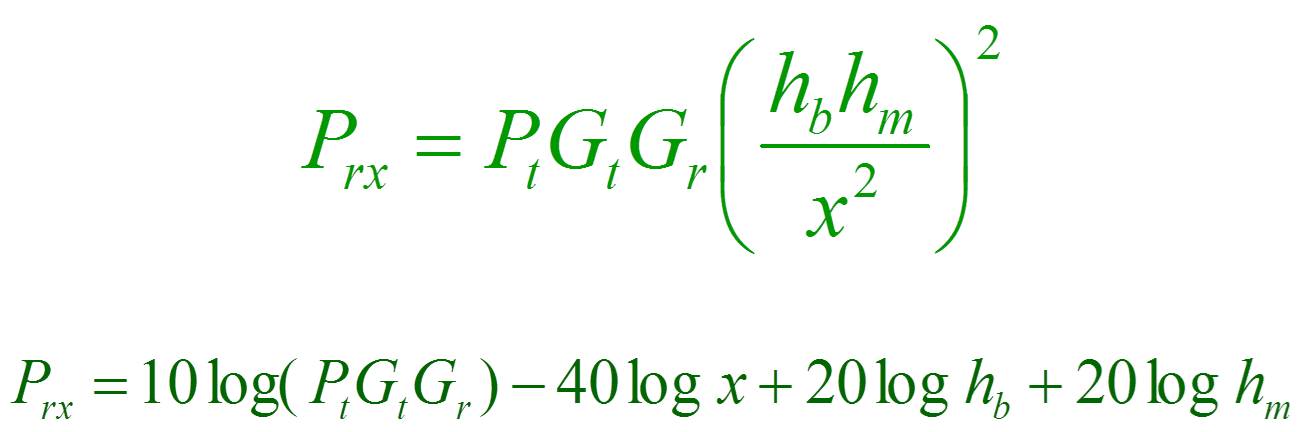 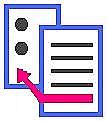 Ασύρματο Περιβάλλον Κινητών Επικοινωνιών
22
Απώλειες διαδρομής: Διάδοση μη-οπτικής επαφής (1/3)
Ασύρματο Περιβάλλον Κινητών Επικοινωνιών
23
Απώλειες διαδρομής: Διάδοση μη-οπτικής επαφής (2/3)
Ασύρματο Περιβάλλον Κινητών Επικοινωνιών
24
Απώλειες διαδρομής: Διάδοση μη-οπτικής επαφής (3/3)
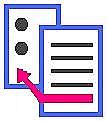 Ασύρματο Περιβάλλον Κινητών Επικοινωνιών
25
Σκίαση και απώλειες διαδρομής (1 από 2)
Η τιμή των απωλειών διαδρομής L(d) είναι τυχαία μεταβλητή, και έχει λογαριθμική - κανονική κατανομή γύρω από την απόλυτη μέση τιμή.
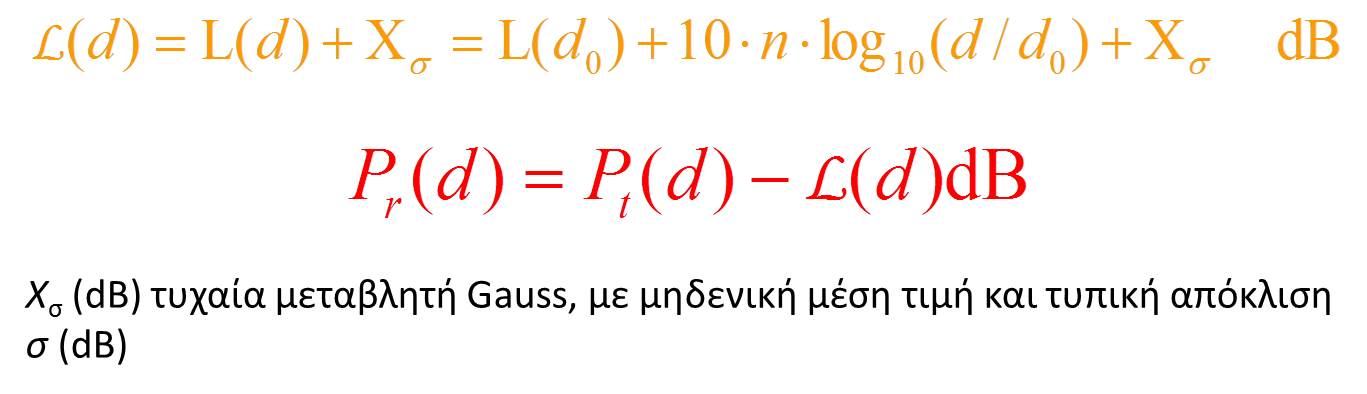 Ασύρματο Περιβάλλον Κινητών Επικοινωνιών
26
Σκίαση και απώλειες διαδρομής (2 από 2)
Η λογαριθμική - κανονική κατανομή, περιγράφει τις τυχαίες επιδράσεις σκίασης σε θέσεις που έχουν μεν την ίδια απόσταση από τον πομπό, αλλά έχουν διαφορετικούς βαθμούς αταξίας στη διαδρομή διάδοσης.
Η λογαριθμική - κανονική σκίαση συνεπάγεται ότι οι μετρούμενες στάθμες σήματος, για συγκεκριμένη απόσταση  από τον πομπό, έχουν κατανομή Gauss γύρω από την απόλυτη μέση τιμή στάθμης L(d).
Οι απώλειες διαδρομής είναι η μέση τιμή της λογαριθμικής κανονικής σκίασης, που ονομάζεται επίσης και μέσος όρος περιοχής (area mean).
Ασύρματο Περιβάλλον Κινητών Επικοινωνιών
27
Μέγιστη απόσταση ραδιοκάλυψης (1 από 2)
Ασύρματο Περιβάλλον Κινητών Επικοινωνιών
28
Μέγιστη απόσταση ραδιοκάλυψης (2 από 2)
Ασύρματο Περιβάλλον Κινητών Επικοινωνιών
29
Παραδοχές (Ι)
Ελεύθερος χώρος: Όλα τα σημεία του κύκλου έχουν την ίδια στάθμη λήψης, ή τον ίδιο S/N (uplink ή downlink).
Ιδανικό επίπεδο έδαφος: Η ίδια θεώρηση.
NLOS (δηλαδή d-n) και λογαριθμική κανονική σκίαση:
Τα σημεία στην περιφέρεια θα έχουν την ίδια πιθανότητα για μία συγκεκριμένη στάθμη σήματος, ή για έναν συγκεκριμένο S/N.
Σε όλη την περιφέρεια, ο λόγος του μήκους του τόξου στο οποίο έχουμε σήμα πάνω (ή κάτω) από μία στάθμη προς το ολικό μήκος της περιφέρειας, θα έχει καθορισμένη τιμή.
Δεν αποτελεί ο κύκλος γεωμετρικό τόπο συγκεκριμένης στάθμης σήματος.
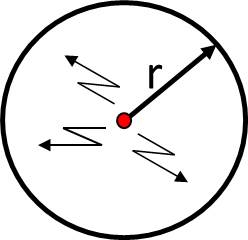 Ασύρματο Περιβάλλον Κινητών Επικοινωνιών
30
Παραδοχές (ΙΙ)
Ένα περίγραμμα όπου όλα τα σημεία του θα έχουν ίδια στάθμη σήματος ή ίδιον λόγο S/N, θα έχει ακανόνιστο σχήμα και μπορεί ακόμη να είναι πολλαπλά συνδεδεμένο.
Έτσι, ο όρος κάλυψη ή ο επιτρεπόμενος διαχωρισμός σταθμών βάσης (κυψελών) είναι στατιστικός, για το γενικό ασύρματο περιβάλλον.
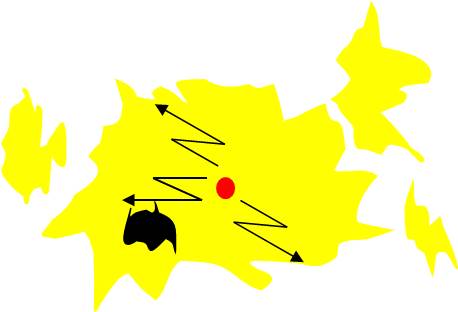 Ασύρματο Περιβάλλον Κινητών Επικοινωνιών
31
Παραδοχές (ΙΙΙ)
Στην τυπική διάδοση στα επίγεια συστήματα κινητών επικοινωνιών ισχύουν τρία καθεστώτα, ανάλογα με τη χωρική κλίμακα:
Μέσος όρος περιοχής (area mean): χαρακτηρίζεται από τον εκθέτη n, με το οποίο μειώνεται η μέση ισχύς.
Τοπικός μέσος όρος (local mean): η ισχύς σε μια περιοχή είναι κατανεμημένη λογαριθμικά- κανονικά γύρω από την area mean (σ = 6 - 8 dB).
Σε αποστάσεις <100λ η μέση ισχύς είναι ουσιαστικά σταθερή. Οι μεταβολές στην περιβάλλουσα έχουν κατανομή Rayleigh).
Ασύρματο Περιβάλλον Κινητών Επικοινωνιών
32
Στάθμη του λαμβανόμενου σήματος
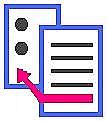 Ασύρματο Περιβάλλον Κινητών Επικοινωνιών
33
Διαλείψεις πολλαπλών διαδρομών (1 από 2)
Ασύρματο Περιβάλλον Κινητών Επικοινωνιών
34
Διαλείψεις πολλαπλών διαδρομών (2 από 2)
Το κινητό τερματικό γενικά λαμβάνει ένα άμεσο και πολλά ανακλώμενα κύματα.
Στατιστικό μοντέλο Rice:
Το άμεσο κύμα παρουσιάζεται σχετικά πιο ισχυρό.
Κατανομή Rayleigh:
Ο αριθμός των επιπέδων κυμάτων που καταφθάνουν από διάφορες κατευθύνσεις είναι αρκούντως μεγάλος, και δεν υπάρχει ισχυρή συνιστώσα από διάδοση οπτικής επαφής.
Ασύρματο Περιβάλλον Κινητών Επικοινωνιών
35
Διαλείψεις περιβάλλουσας (1 από 3)
Ασύρματο Περιβάλλον Κινητών Επικοινωνιών
36
Διαλείψεις περιβάλλουσας (2 από 3)
Ασύρματο Περιβάλλον Κινητών Επικοινωνιών
37
Διαλείψεις περιβάλλουσας (3 από 3)
Ασύρματο Περιβάλλον Κινητών Επικοινωνιών
38
Μακρόχρονες διαλείψεις (1 από 2)
Αφορούν τον μέσο όρο της περιβάλλουσας του λαμβανόμενου σήματος.
Ο μέσος όρος ονομάζεται επίσης τοπικός μέσος όρος. 
Οι συνιστώσες των μακροχρόνιων διαλείψεων συνεισφέρουν μόνο στις απώλειες διαδρομής.
Ασύρματο Περιβάλλον Κινητών Επικοινωνιών
39
Μακρόχρονες διαλείψεις(2 από 2)
Ασύρματο Περιβάλλον Κινητών Επικοινωνιών
40
Τοπικός μέσος όρος (1/5)
Ασύρματο Περιβάλλον Κινητών Επικοινωνιών
41
Τοπικός μέσος όρος (2/5)
Ασύρματο Περιβάλλον Κινητών Επικοινωνιών
42
Τοπικός μέσος όρος (3/5)
Για περιοχές με επίπεδη επιφάνεια το m(y) είναι σταθερό σε όλη τη μετρούμενη περιοχή.
Σε μη επίπεδες περιοχές το m(y) παρουσιάζει διακυμάνσεις ανάλογες με το περίγραμμα της περιοχής.
Οι διακυμάνσεις οφείλονται κυρίως στη μορφολογία του εδάφους της περιοχής, και στα κτίρια που υπάρχουν μεταξύ σταθμού βάσης και κινητού.
Ασύρματο Περιβάλλον Κινητών Επικοινωνιών
43
Τοπικός μέσος όρος (4/5)
Ασύρματο Περιβάλλον Κινητών Επικοινωνιών
44
Τοπικός μέσος όρος (5/5)
Ασύρματο Περιβάλλον Κινητών Επικοινωνιών
45
Βραχύχρονες διαλείψεις (1/2)
Οφείλονται κυρίως στις πολλαπλές διαδρομές.
Τρεις κυριότερες συνέπειες από τις πολλαπλές διαδρομές:
Απότομες αλλαγές στη στάθμη του σήματος, όταν διανύονται μικρές αποστάσεις ή μεσολαβούν μικρά χρονικά διαστήματα.
Τυχαία διαμόρφωση συχνότητας λόγω της ολίσθησης Doppler, που είναι διαφορετική για τα διάφορα σήματα πολλαπλών διαδρομών.
Εξάπλωση χρονοκαθυστέρησης, η οποία προκαλείται από διαφορετική καθυστέρηση σε κάθε διαδρομή που ακολουθείται από το σήμα.
Ασύρματο Περιβάλλον Κινητών Επικοινωνιών
46
Βραχύχρονες διαλείψεις (2/2)
Παράγοντες που επηρεάζουν τις βραχύχρονες διαλείψεις:
Πολλαπλές διαδρομές.
Ταχύτητα κινητού.
Ταχύτητα περιβαλλόντων αντικειμένων.
Εύρος ζώνης του μεταδιδόμενου σήματος.
Ασύρματο Περιβάλλον Κινητών Επικοινωνιών
47
Ολίσθηση Doppler
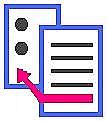 Ασύρματο Περιβάλλον Κινητών Επικοινωνιών
48
Επίπεδος δίαυλος (1 από 2)
Επίπεδος δίαυλος ή δίαυλος στενής ζώνης:
Το αντίστροφο του εύρους ζώνης του σήματος, είναι πολύ μεγαλύτερο από τη χρονική διασπορά των καθυστερήσεων, λόγω πολλαπλών διαδρομών.
Η διάρκεια των διαμορφωμένων συμβόλων είναι πολύ μεγαλύτερη από τη διασπορά καθυστέρησης.
Όλες οι συχνότητες του μεταδιδόμενου σήματος θα υφίστανται την ίδια τυχαία εξασθένηση και μετατόπιση φάσης, λόγω πολλαπλών διαδρομών.
Ασύρματο Περιβάλλον Κινητών Επικοινωνιών
49
Επίπεδος δίαυλος (2 από 2)
Ασύρματο Περιβάλλον Κινητών Επικοινωνιών
50
Μοντελοποίηση επίπεδου διαύλου (1 από 2)
Ασύρματο Περιβάλλον Κινητών Επικοινωνιών
51
Μοντελοποίηση επίπεδου διαύλου (2 από 2)
Ασύρματο Περιβάλλον Κινητών Επικοινωνιών
52
Παράγοντες επιρροής των διαλείψεων
Επειδή η ποσότητα fc+fD,i(t) είναι πολύ μεγάλη, μικρή μεταβολή στο τi(t) προκαλεί μεγάλη μεταβολή στη φάση φi(t).
Σε οποιαδήποτε χρονική στιγμή t, οι συνιστώσες με τις τυχαίες φάσεις προστίθενται εποικοδομητικά ή μη.
Το πλάτος Ai(t) εξαρτάται από την ενεργό επιφάνεια του i-στού σκεδαστή (δεν αλλάζει για μικρές αποστάσεις).
Συνεπώς οι διαλείψεις οφείλονται κυρίως στις χρονικές μεταβολές της φάσης φi(t), οι οποίες οφείλονται στην ολίσθηση Doppler.
Ασύρματο Περιβάλλον Κινητών Επικοινωνιών
53
Διαλείψεις πολλαπλών διαδρομών σε επίπεδους διαύλους (1 από 4)
Για σήματα στενής ζώνης, η διασπορά των καθυστερήσεων είναι πολύ μικρότερη από την διάρκεια των διαμορφωμένων συμβόλων.
Όλες οι τυχόν διαλείψεις επηρεάζουν κατά τον ίδιο τρόπο (ίδια εξασθένηση και μετατόπιση φάσης) όλες τις συχνότητες του σήματος  Επίπεδος δίαυλος.  
Θεωρώντας επίπεδους διαύλους, μπορούμε να χρησιμοποιήσουμε ένα αδιαμόρφωτο φέρον για να μελετήσουμε την περιβάλλουσα.
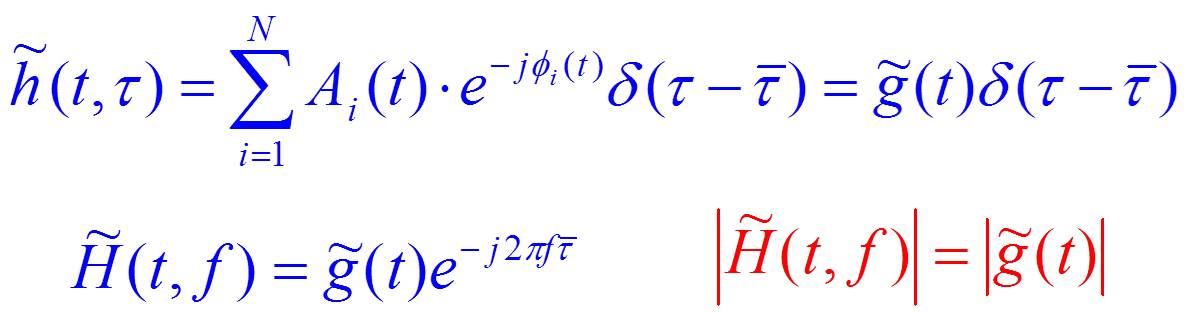 Ασύρματο Περιβάλλον Κινητών Επικοινωνιών
54
Διαλείψεις πολλαπλών διαδρομών σε επίπεδους διαύλους (2 από 4)
Ασύρματο Περιβάλλον Κινητών Επικοινωνιών
55
Διαλείψεις πολλαπλών διαδρομών σε επίπεδους διαύλους (3 από 4)
Για μεγάλο αριθμό πολλαπλών διαδρομών Ν:
Το σύνθετο σήμα στη λήψη αποτελείται από μεγάλο αριθμό επίπεδων κυμάτων, και η μιγαδική περιβάλλουσα μπορεί να μοντελοποιηθεί ως μιγαδική στοχαστική ανέλιξη Gauss.
Όταν δεν υπάρχει διάδοση οπτικής επαφής, οι συνιστώσες sc(t) και ss(t) έχουν μηδενική μέση τιμή.
Ασύρματο Περιβάλλον Κινητών Επικοινωνιών
56
Διαλείψεις πολλαπλών διαδρομών σε επίπεδους διαύλους (4 από 4)
Ασύρματο Περιβάλλον Κινητών Επικοινωνιών
57
Κατανομή Rayleigh
Ασύρματο Περιβάλλον Κινητών Επικοινωνιών
58
Μέση ισχύς του λαμβανόμενου σήματος
Η φάση φ του λαμβανόμενου σήματος είναι ομοιόμορφα κατανεμημένη από -π έως π
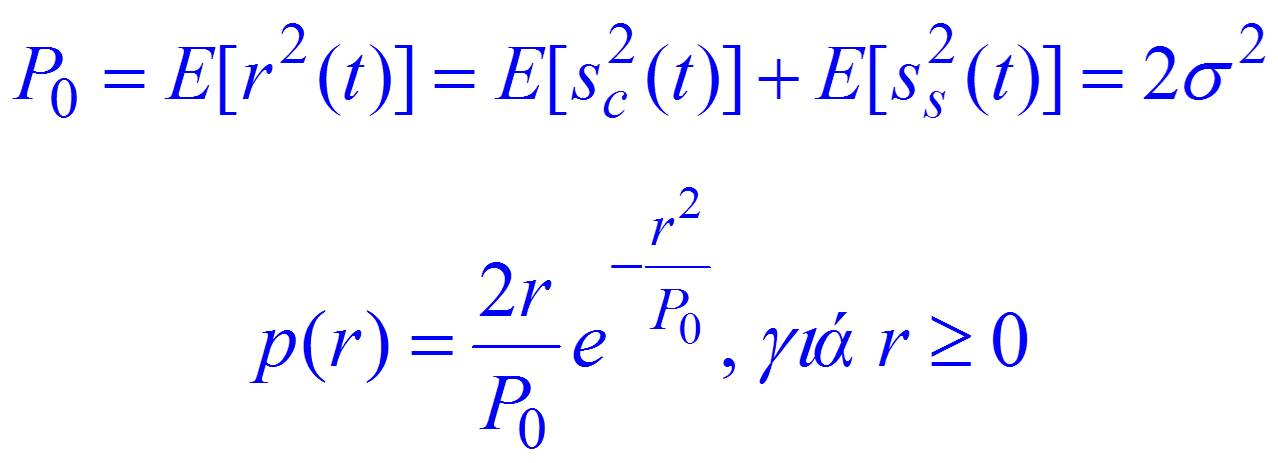 Ασύρματο Περιβάλλον Κινητών Επικοινωνιών
59
Πιθανότητα υπέρβασης στάθμης
Η πιθανότητα ότι η περιβάλλουσα του λαμβανόμενου σήματος δεν υπερβαίνει δοθείσα τιμή R.
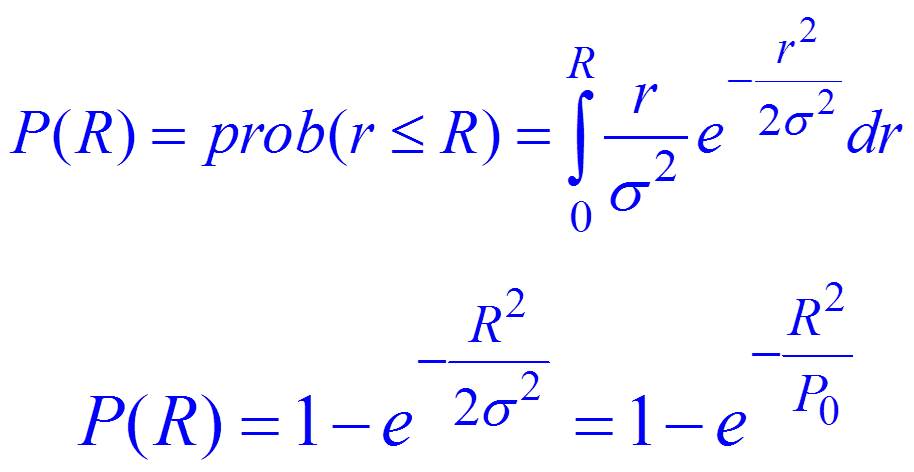 Ασύρματο Περιβάλλον Κινητών Επικοινωνιών
60
Στοχαστική ανέλιξη
Ασύρματο Περιβάλλον Κινητών Επικοινωνιών
61
Rayleigh
Η pdf Rayleigh περιγράφει τη στατιστική πρώτου βαθμού για την περιβάλλουσα του σήματος σε αποστάσεις σχετικά μικρές, ώστε η μέση τιμή της να εκλαμβάνεται ως σταθερή.
Ενδιαφέρει μια ποσοτική περιγραφή του ρυθμού διαλείψεων της περιβάλλουσας και η μέση διάρκειά τους κάτω από δοθείσα στάθμη.
Βοηθάει στην επιλογή του bit rate, του μήκους της κωδικής λέξης και επιτρέπει μια εκτίμηση της επίδοσης του συστήματος.
Ασύρματο Περιβάλλον Κινητών Επικοινωνιών
62
Ρυθμός υπέρβασης στάθμης
Ασύρματο Περιβάλλον Κινητών Επικοινωνιών
63
Μέση διάρκεια διαλείψεων
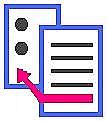 Ασύρματο Περιβάλλον Κινητών Επικοινωνιών
64
Διαλείψεις πολλαπλών διαδρομών σε διαύλους ευρείας ζώνης (1/2)
Η διασπορά των καθυστερήσεων λόγω πολλαπλών διαδρομών, είναι μεγάλη σε σύγκριση με το αντίστροφο του εύρους ζώνης του σήματος.
Οι συνιστώσες συχνότητας του μεταδιδόμενου σήματος, θα υφίστανται διαφορετικές καθυστερήσεις φάσης κατά μήκος των διαφόρων διαδρομών.
Ασύρματο Περιβάλλον Κινητών Επικοινωνιών
65
Διαλείψεις πολλαπλών διαδρομών σε διαύλους ευρείας ζώνης (2/2)
Καθώς μεγαλώνουν οι διαφορές στις καθυστερήσεις, ακόμη και παραπλήσιες συχνότητες στο μεταδιδόμενο σήμα, μπορεί να υφίστανται σημαντικά διαφορετικές μετατοπίσεις φάσης.
Οι ραδιοδίαυλοι εισάγουν παραμόρφωση πλάτους και φάσης στο σήμα πληροφορίας.
Διαλείψεις επιλεκτικές ως προς τη συχνότητα (frequency selective fading).
Ασύρματο Περιβάλλον Κινητών Επικοινωνιών
66
Κρουστική απόκριση διαύλου ευρείας ζώνης
Μεταδοθείς στενός παλμός καταφθάνει μέσω πολλαπλών διαδρομών με διαφορετικό εύρος και διαφορετικές καθυστερήσεις.
Ασύρματο Περιβάλλον Κινητών Επικοινωνιών
67
Απόκριση συχνότητας διαύλου ευρείας ζώνης
Εύρος ζώνης 200 MHz και φέρον 1 GHz.
Ασύρματο Περιβάλλον Κινητών Επικοινωνιών
68
Υποθέσεις
Η έξοδος της κεραίας του δέκτη είναι άθροισμα πολλών εκδοχών του σήματος που καταφθάνουν μέσω διαφορετικών διαδρομών.
Υποθέσεις:
Κάθε διαδρομή είναι γραμμική, χρονικά αμετάβλητη και χωρίς διασπορά.
Η απόσταση πομπού-δέκτη είναι αρκετά μεγάλη (επίπεδο κύμα).
Η θέση του πομπού είναι σταθερή.
Ασύρματο Περιβάλλον Κινητών Επικοινωνιών
69
Δίαυλοι ευρείας ζώνης (1 από 2)
Ασύρματο Περιβάλλον Κινητών Επικοινωνιών
70
Δίαυλοι ευρείας ζώνης (2 από 2)
Ασύρματο Περιβάλλον Κινητών Επικοινωνιών
71
Μεταβολές μικρής κλίμακας (1 από 3)
Ασύρματο Περιβάλλον Κινητών Επικοινωνιών
72
Μεταβολές μικρής κλίμακας (2 από 3)
Ασύρματο Περιβάλλον Κινητών Επικοινωνιών
73
Μεταβολές μικρής κλίμακας (3 από 3)
Ασύρματο Περιβάλλον Κινητών Επικοινωνιών
74
Χρονικό φάσμα (1 από 2)
Ασύρματο Περιβάλλον Κινητών Επικοινωνιών
75
Χρονικό φάσμα (2 από 2)
Ασύρματο Περιβάλλον Κινητών Επικοινωνιών
76
Χωρικό φάσμα (1 από 3)
Ασύρματο Περιβάλλον Κινητών Επικοινωνιών
77
Χωρικό φάσμα (2 από 3)
Ασύρματο Περιβάλλον Κινητών Επικοινωνιών
78
Χωρικό φάσμα (3 από 3)
Ασύρματο Περιβάλλον Κινητών Επικοινωνιών
79
Φάσμα Doppler (1 από 3)
Ασύρματο Περιβάλλον Κινητών Επικοινωνιών
80
Φάσμα Doppler (2 από 3)
Ασύρματο Περιβάλλον Κινητών Επικοινωνιών
81
Φάσμα Doppler (3 από 3)
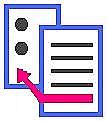 Ασύρματο Περιβάλλον Κινητών Επικοινωνιών
82
Παράμετροι των διαύλων με πολλαπλές διαδρομές
Έχουν αναπτυχθεί πολλές μέθοδοι για την πραγματοποίηση μετρήσεων με σκοπό τη μελέτη της συμπεριφοράς των ραδιοδιαύλων.
Οι μετρήσεις πραγματοποιούνται είτε στο πεδίο του χρόνου με άμεση αποστολή παλμών RF, είτε στο πεδίο συχνότητας με σάρωση κατάλληλης περιοχής συχνοτήτων.
Από τις μετρήσεις υπολογίζονται παράμετροι που χαρακτηρίζουν τη συμπεριφορά των ραδιοδιαύλων, τόσο στο πεδίο του χρόνου όσο και της συχνότητας.
Ασύρματο Περιβάλλον Κινητών Επικοινωνιών
83
Παράμετροι χρονικής διασποράς (1 από 2)
Ασύρματο Περιβάλλον Κινητών Επικοινωνιών
84
Παράμετροι χρονικής διασποράς (2 από 2)
Ο αναμενόμενος βαθμός διασποράς καθυστέρησης, καθορίζεται μέσω της μέτρησης του προφίλ καθυστέρησης ισχύος (power delay profile) του διαύλου.
Τα προφίλ καθυστέρησης ισχύος μετρούνται με διάφορες τεχνικές, και παριστάνονται γραφικά ως διαγράμματα της σχετικής λαμβανόμενης ισχύος συναρτήσει της επιπρόσθετης καθυστέρησης ως προς σταθερή χρονική αναφορά.
Ασύρματο Περιβάλλον Κινητών Επικοινωνιών
85
Προφίλ καθυστέρησης ισχύος (1 από 2)
Ασύρματο Περιβάλλον Κινητών Επικοινωνιών
86
Προφίλ καθυστέρησης ισχύος (2 από 2)
Ασύρματο Περιβάλλον Κινητών Επικοινωνιών
87
Εύρος ζώνης συνοχής
Ασύρματο Περιβάλλον Κινητών Επικοινωνιών
88
Εξάπλωση Doppler - χρόνος συνοχής (1 από 3)
Η εξάπλωση Doppler και ο χρόνος συνοχής περιγράφουν τη χρονικά μεταβαλλόμενη φύση του διαύλου σε περιοχή μικρής κλίμακας
Η εξάπλωση Doppler BDείναι ένα μέτρο της διεύρυνσης του φάσματος που προκαλείται από τον ρυθμό χρονικής μεταβολής του ραδιοδιαύλου.
Αν το εύρος ζώνης του σήματος είναι πολύ μεγαλύτερο από το BD οι επιδράσεις της εξάπλωσης Doppler στον δέκτη είναι αμελητέες.
Ασύρματο Περιβάλλον Κινητών Επικοινωνιών
89
Εξάπλωση Doppler - χρόνος συνοχής (2 από 3)
Ασύρματο Περιβάλλον Κινητών Επικοινωνιών
90
Εξάπλωση Doppler - χρόνος συνοχής (3 από 3)
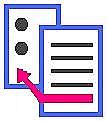 Ασύρματο Περιβάλλον Κινητών Επικοινωνιών
91
Τύποι βραχυχρόνιων διαλείψεων
Ανάλογα με τη σχέση των παραμέτρων του σήματος και των παραμέτρων του διαύλου, τα διάφορα μεταδιδόμενα σήματα υφίστανται διαφορετικούς τύπους διαλείψεων.
Η εξάπλωση καθυστέρησης προκαλεί χρονική διασπορά και διαλείψεις επιλεκτικές ως προς συχνότητα.
Η εξάπλωση Doppler προκαλεί διασπορά συχνότητας και διαλείψεις επιλεκτικές ως προς χρόνο.
Ασύρματο Περιβάλλον Κινητών Επικοινωνιών
92
Χαρακτηριστικά διαύλου με επίπεδες διαλείψεις
Ασύρματο Περιβάλλον Κινητών Επικοινωνιών
93
Διαλείψεις εξάπλωσης χρονοκαθυστέρησης
Ασύρματο Περιβάλλον Κινητών Επικοινωνιών
94
Χαρακτηριστικά διαύλου με διαλείψεις επιλεκτικές ως προς συχνότητα
Ασύρματο Περιβάλλον Κινητών Επικοινωνιών
95
Διαλείψεις εξάπλωσης Doppler
Ασύρματο Περιβάλλον Κινητών Επικοινωνιών
96
Τύποι βραχυχρόνιων διαλείψεων (1 από 2)
Ασύρματο Περιβάλλον Κινητών Επικοινωνιών
97
Τύποι βραχυχρόνιων διαλείψεων (2 από 2)
Ασύρματο Περιβάλλον Κινητών Επικοινωνιών
98
Αρχή της αντιστροφής
Η ένταση του σήματος που λαμβάνεται στην κεραία του σταθμού βάσης, και προέρχεται από κάποιον κινητό πομπό, είναι η ίδια με εκείνη που λαμβάνεται στην κεραία του κινητού και προέρχεται από τον σταθμό βάσης.
Ισχύει σε ασύρματο περιβάλλον κινητών επικοινωνιών για συγκεκριμένες καταστάσεις.
Δεν ισχύει για το λόγο σήματος προς θόρυβο, παρά μόνο για τις εντάσεις του πεδίου στο σταθμό βάσης και στο κινητό τερματικό.
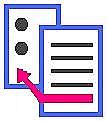 Ασύρματο Περιβάλλον Κινητών Επικοινωνιών
99
Τέλος Ενότητας
Επεξεργασία: Σοφιανίδου Γεωργία
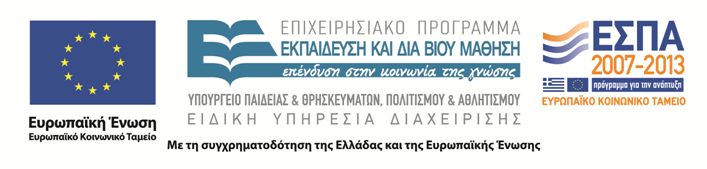 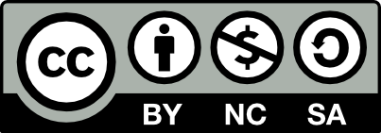 Σημείωμα Αναφοράς
Copyright Τεχνολογικό Εκπαιδευτικό Ίδρυμα Θεσσαλίας, Γεώργιος Καρέτσος 2015. Γεώργιος Καρέτσος. «Κινητές Επικοινωνίες». Έκδοση: 1.0. Λάρισα 2015. Διαθέσιμο από τη δικτυακή διεύθυνση: http://cdev.teilar.gr/courses/TMA113/, 20/11/2015.
Σημείωμα Αδειοδότησης
Το παρόν υλικό διατίθεται με τους όρους της άδειας χρήσης Creative Commons: Αναφορά Δημιουργού - Μη Εμπορική Χρήση - Παρόμοια Διανομή, 4.0 [1] ή μεταγενέστερη, Διεθνής Έκδοση. Εξαιρούνται τα αυτοτελή έργα τρίτων π.χ. φωτογραφίες, διαγράμματα κ.λπ., τα οποία εμπεριέχονται σε αυτό και τα οποία αναφέρονται μαζί με τους όρους χρήσης τους στο «Σημείωμα Χρήσης Έργων Τρίτων».
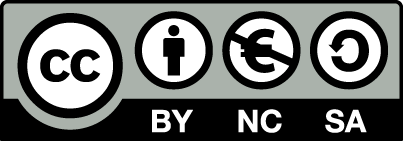 [1] http://creativecommons.org/licenses/by-nc-sa/4.0/
Ως Μη Εμπορική ορίζεται η χρήση:
που δεν περιλαμβάνει άμεσο ή έμμεσο οικονομικό όφελος από την χρήση του έργου, για το διανομέα του έργου και αδειοδόχο,
που δεν περιλαμβάνει οικονομική συναλλαγή ως προϋπόθεση για τη χρήση ή πρόσβαση στο έργο,
που δεν προσπορίζει στο διανομέα του έργου και αδειοδόχο έμμεσο οικονομικό όφελος (π.χ. διαφημίσεις) από την προβολή του έργου σε διαδικτυακό τόπο.
Ο δικαιούχος μπορεί να παρέχει στον αδειοδόχο ξεχωριστή άδεια να χρησιμοποιεί το έργο για εμπορική χρήση, εφόσον αυτό του ζητηθεί.
Διατήρηση Σημειωμάτων
Οποιαδήποτε αναπαραγωγή ή διασκευή του υλικού θα πρέπει να συμπεριλαμβάνει:
το Σημείωμα Αναφοράς,
το Σημείωμα Αδειοδότησης,
τη Δήλωση Διατήρησης Σημειωμάτων,
το Σημείωμα Χρήσης Έργων Τρίτων (εφόσον υπάρχουν).
μαζί με τους συνοδευόμενους υπερσυνδέσμους.
Σημείωμα Χρήσης Έργων Τρίτων
Το Έργο αυτό κάνει χρήση των ακόλουθων έργων:
Τα κείμενα και οι εικόνες που έχουν χρησιμοποιηθεί σε αυτό το έργο, στα πλαίσια του εκπαιδευτικού έργου του διδάσκοντα, προέρχονται από: Δίκτυα Κινητών και Προσωπικών Επικοινωνιών, 2η έκδοση, Μ.Ε. Θεολόγου, ISBN: 978-960-418-278-7, Εκδόσεις Α. Τζιόλα & Υιοί Ο.Ε., 2010, Θεσ/νίκη.